Youtube
01
02
03
Daten und Fakten
Crashkurs
Chancen für Unternehmen
04
05
06
Content
Werbeanzeigen
Analytics
Daten und Fakten
Platz 2
Ranking der größten Social Networks und Messenger nach der Anzahl der Nutzer im Januar 2020 (in Millionen)
Videos und Kaufentscheidung
Wie oft schauen Sie im Vorfeld einer Kaufentscheidung YouTube-Videos mit Personen, die Produkte erklären, testen oder beschreiben?
Was nervt Dich auf YouTube am meisten?
[Speaker Notes: Umfrage unter Mitgliedern der Generation Z zu Störfaktoren der YouTube-Nutzung 2018]
Zahlen
Youtube erreicht monatlich 1 Milliarde Menschen.

80% der Zugriffe erfolgen von außerhalb der USA
Monatlich werden über 6 Milliarden Stunden Video konsumiert
50% der Youtube Videos werden mobil geguckt
Deutsche Jugend
69% der 14- 18-Jährigen nutzen täglich die YT-App
34% nutzen kein TV mehr
36% konsumieren TV 1 Std.  tägl.
Crashkurs
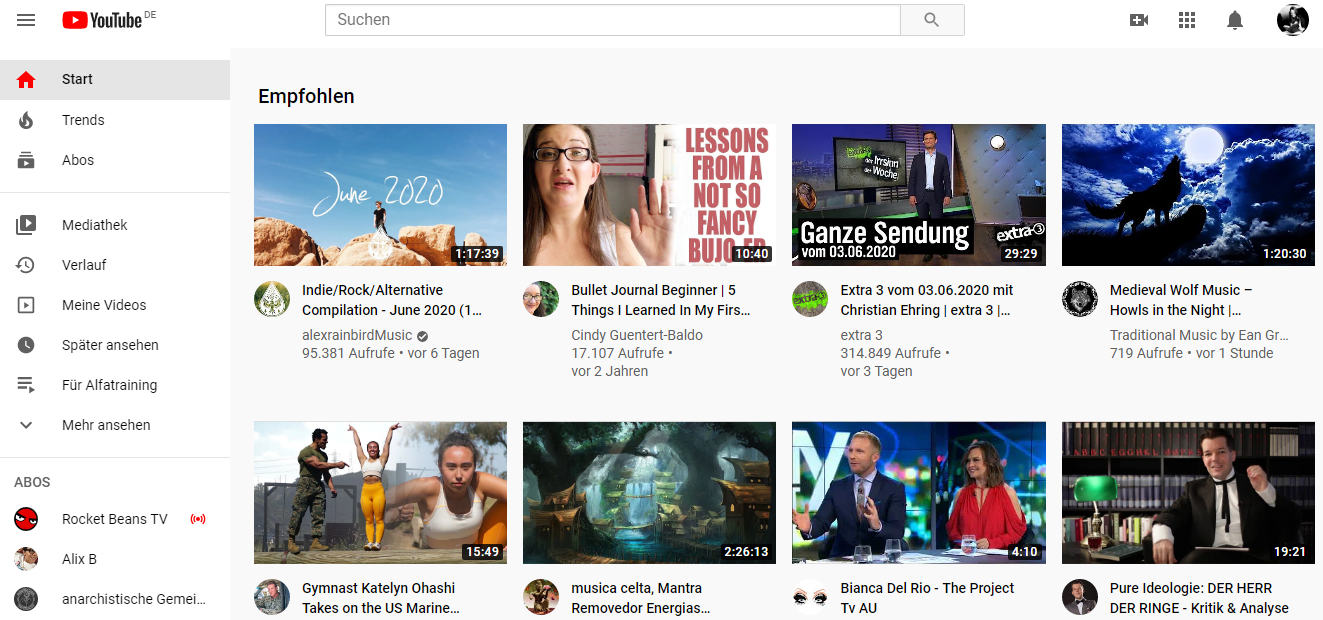 Youtube für Unternehmen
Möglichkeiten
Zweitgrößte Suchmaschine
Wird genutzt, um sich über Produkte zu informieren
Perfekter Kanal für Markenbranding und
Generierung von Reichweite
Möglichkeiten
Interaktivität steigern
Dialog fördern  Kundenbeziehung
Auffindbarkeit erhöhen
Crossmedia
[Speaker Notes: Interaktivität: Fragen stellen, die in den Kommentaren beantwortet werden; Abstimmen lassen, was demnächst kommt
Crossmedia: allen Platz nutzen für Keywords und Verlinkungen!
Auffindbarkeit erhöhen. YT gehört zu google. Drei mal dürft ihr raten, welche Plattform da bevorzugt wird.]
Content und Strategie
Erfolgreich sein auf YoutTube
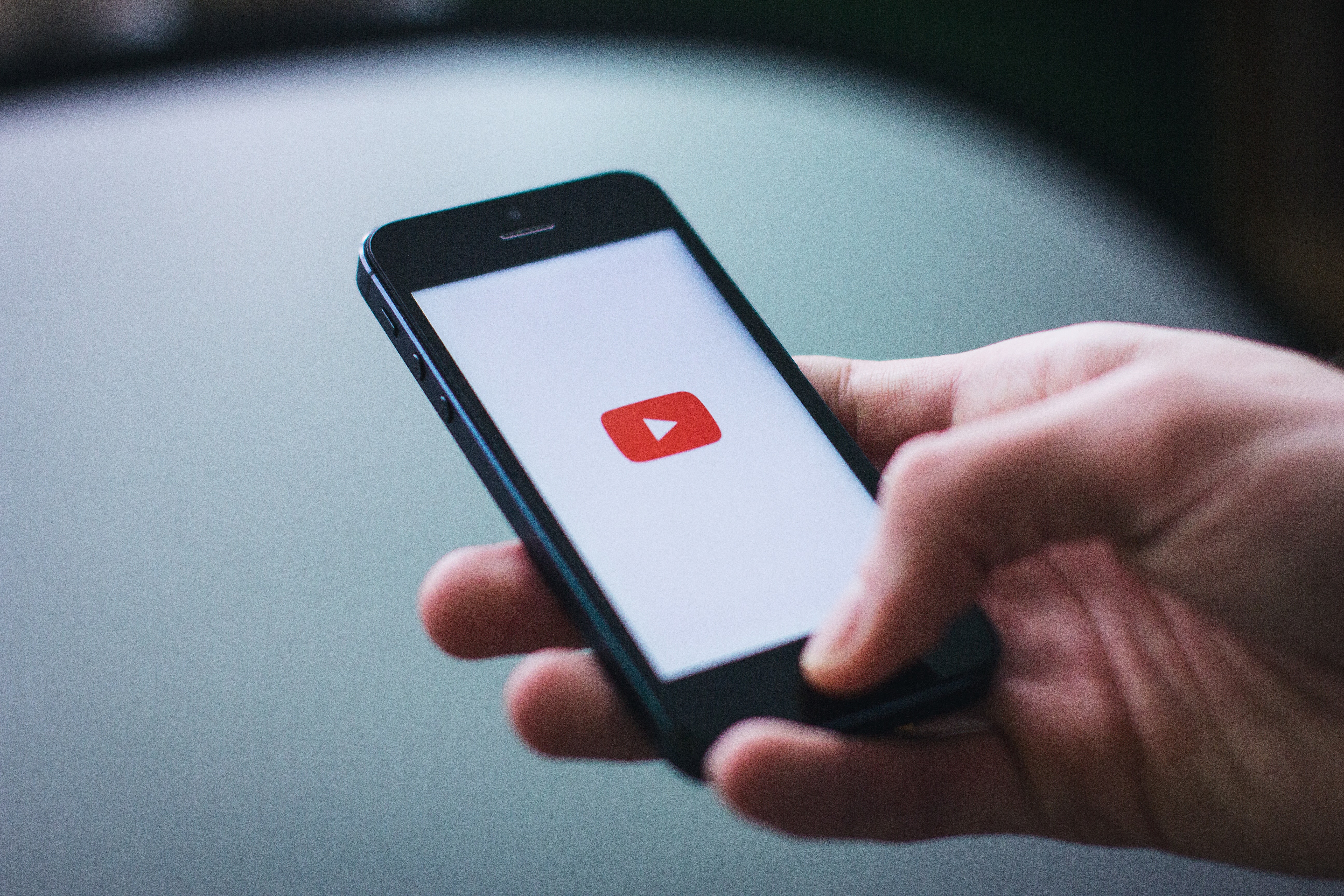 Kurz
Interaktiv
Abstimmun-gen
Contenttypen beachten
Drei Content-Typen
Kampagnen, die für Aufmerksamkeit sorgenSollen Emotionen erzeugenMenschen sollen sich mit der Marke auseinandersetzen
Highlight-Content
Info-Content
Produkt- und Kunden-Cases, Studienergebnisse…Produktion aufwändiger, weckt aber Interesse am Unternehmen
Löst Problemez.B.: „Wie wechsle ich eine Glühbirne?“ direkter Mehrwert und Nutzen
Such-Content
Hero-Hub-Help-Modell
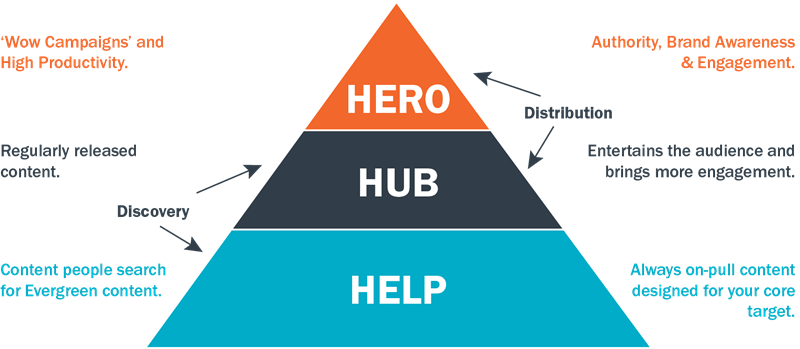 [Speaker Notes: Früher auch Hero Hub Hygiene]
Help
How-To-Videos
Produkt-Demo
Anleitungen
Serviceleistungen wie Bestellungen
[Speaker Notes: Videos werden über bestimmte Keywords gefunden
Zalandos Bestellung Schritt für Schritt (nicht mehr online)
Eis.de hat Produktvideos]
Hub
Serielle Formate für Subscriber
Unterhaltsam
Regelmäßigkeit, z.B. jeden Mittwoch um 10:00
Hero
Stellt das Unternehmen ins Rampenlicht
Wichtig: Storytelling
Emotionalisieren die Marke
Beispiel: Dove Real Beauty Sketches
Beispiel: „Supergeil“ von Edeka
Story Telling
Aufbau einer Geschichte
Konflikt
Ereignisse
Höhepunkt
Entscheidung
Falling Action, die Geschichte geht zu Ende, Konflikt aber noch nicht gelöst
Ausgangssituation
Sie bauen den Spannungsbogen auf
Held*in findet Lösung für den Konflikt, Geschichte läuft zu Ende.
Problem: Klassisches Story Telling funktioniert auf Social Media nicht! Videos auf Social Media brauchen einen Kickstart und nutzen keine schrittweise Handlung
Werbung
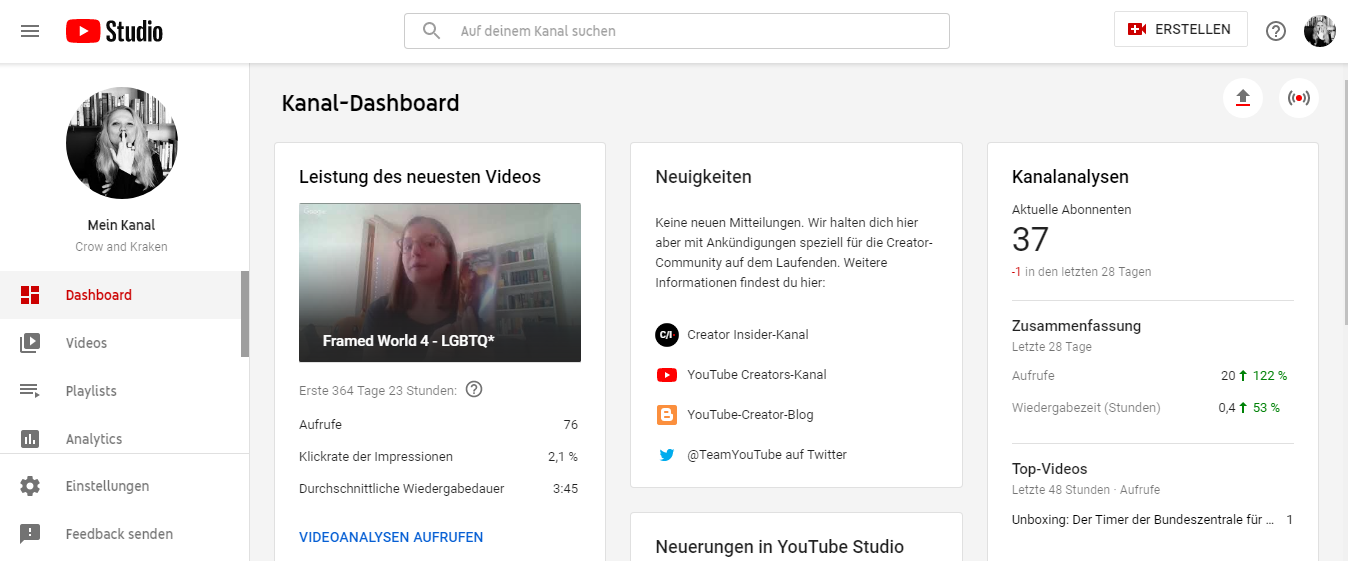 Schaltzentrale: Youtube Studio
Werbung schalten
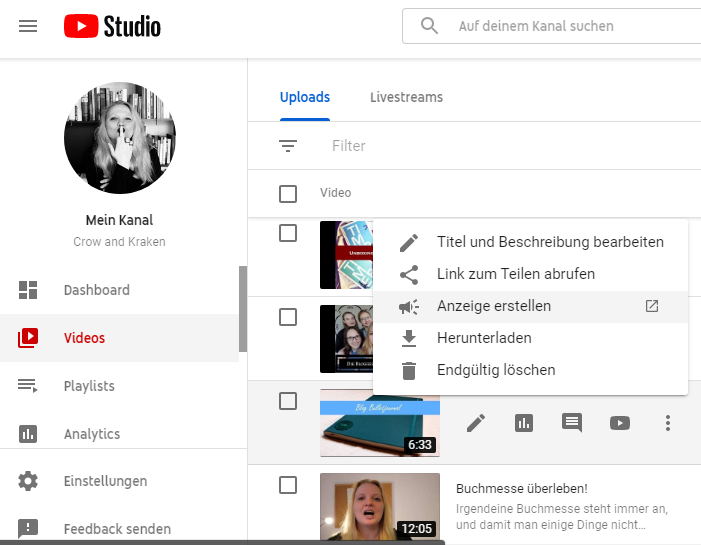 Displayanzeige
Overlay Anzeigen
Überspringbare Videoanzeigen
Bumper Ads
TrueView Anzeigen
Video-Mastheads
Wie werbe ich auf Youtube? 
https://www.youtube.com/watch?v=7mW-DW6nkCs
[Speaker Notes: Displayanzeige: rechts neben dem Video
Overlay: „Banner“ im Video unten
Bumber: Maximal 6sek, nicht überspringbar
True View: Platzierung vor einem ganz bestimmten Video
Mastheads: Große Banner auf der YT Startseite  arschteuer weil riesige Reichweite]
True View
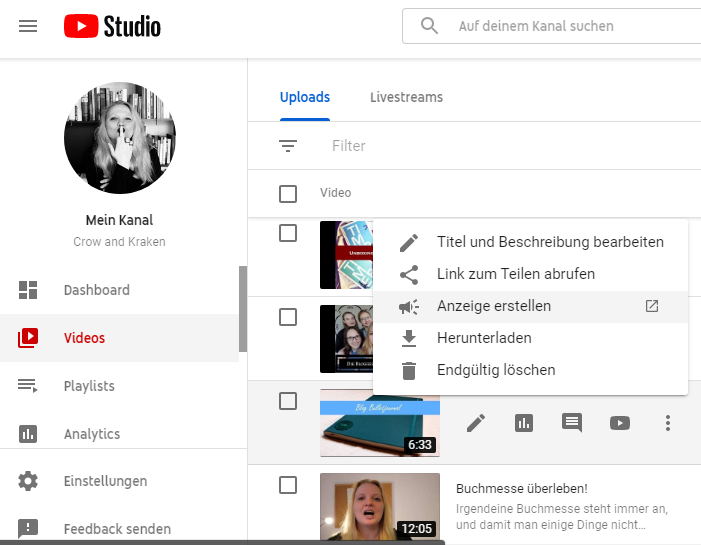 Targeting sehr granular  wird nur Usern angezeigt, die wirklich neugierig darauf sind
Es wird nach Cost  per View abgerechnet  wird erst ab 30 Sekunden gerechnet oder ab Interaktion
YT empfiehlt Anleitungsvideos oder Kundenmeinungen
[Speaker Notes: Displayanzeige: rechts neben dem Video
Overlay: „Banner“ im Video unten
Bumber: Maximal 6sek, nicht überspringbar
True View: Platzierung vor einem ganz bestimmten Video]
Targeting
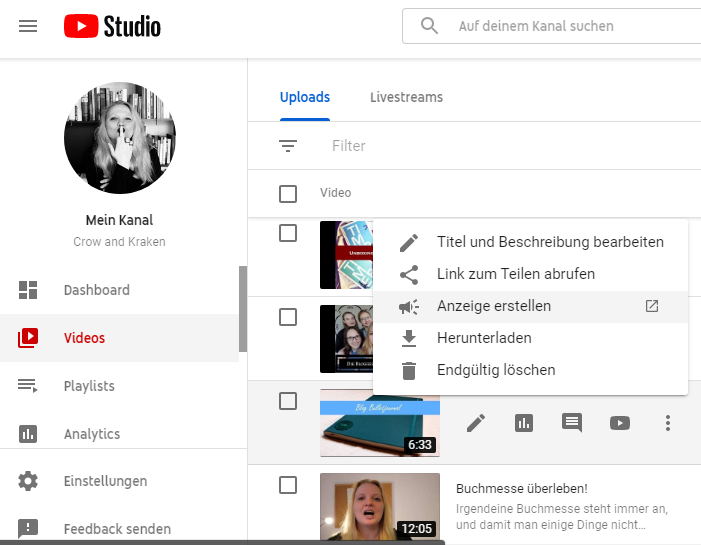 Targeting nach:
Demografie
Interessen
Remarketing
Placement
Themen
Keywords
[Speaker Notes: Demografie: selbsterklärend
Interessen: auch
Remarketing: User, die bereits Kontakt mit App, Website, Video, Kanal
Placement: Video vor bestimmten Videos oder in best Kanälen
Themen: danach, was der Kunde sich gerade ansieht
Keywords: Platzierung nach Suchbegriffen]
Analytics
Eigenes Analysetool
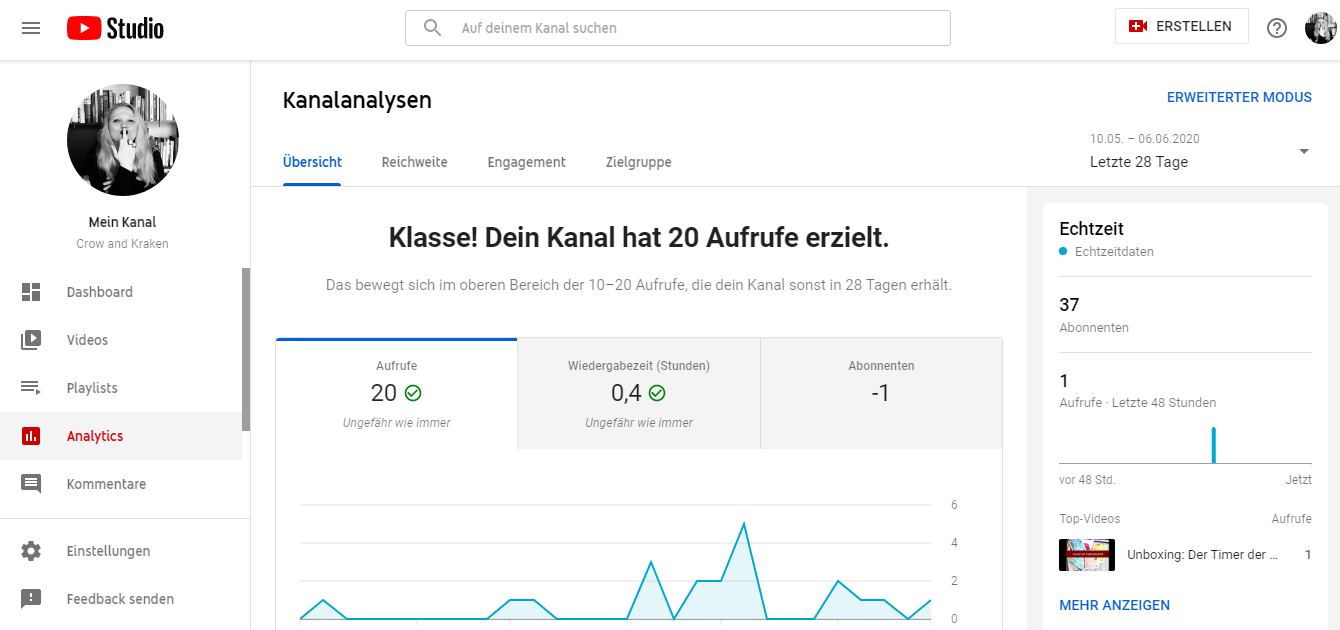 [Speaker Notes: Anschauen]
Fragen?